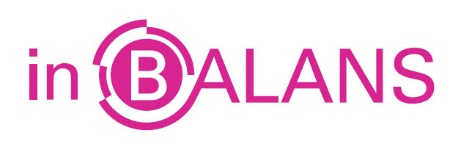 Cashflow
De ingaande kasstroom verminderd met de uitgaande kasstroom.
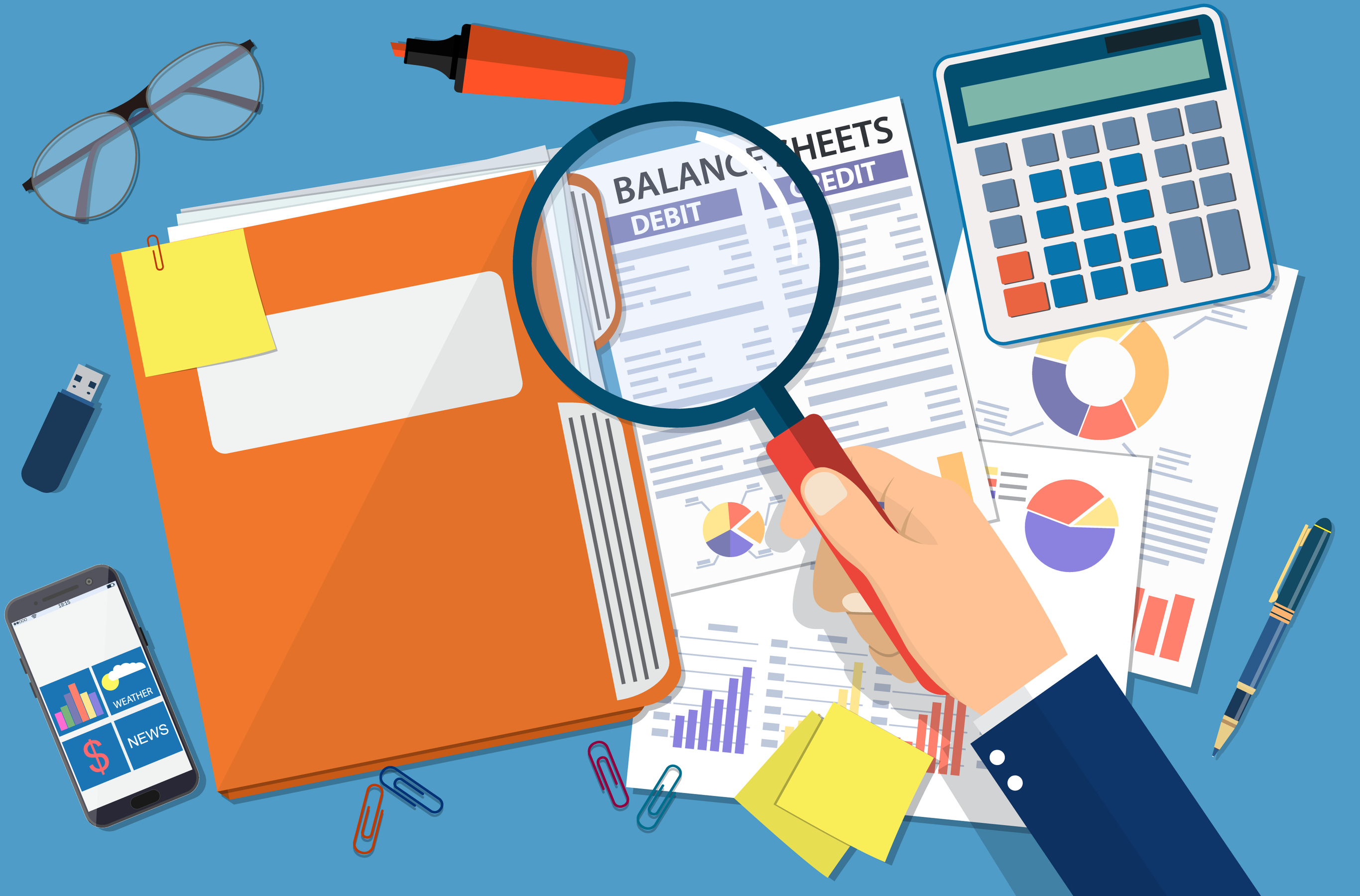 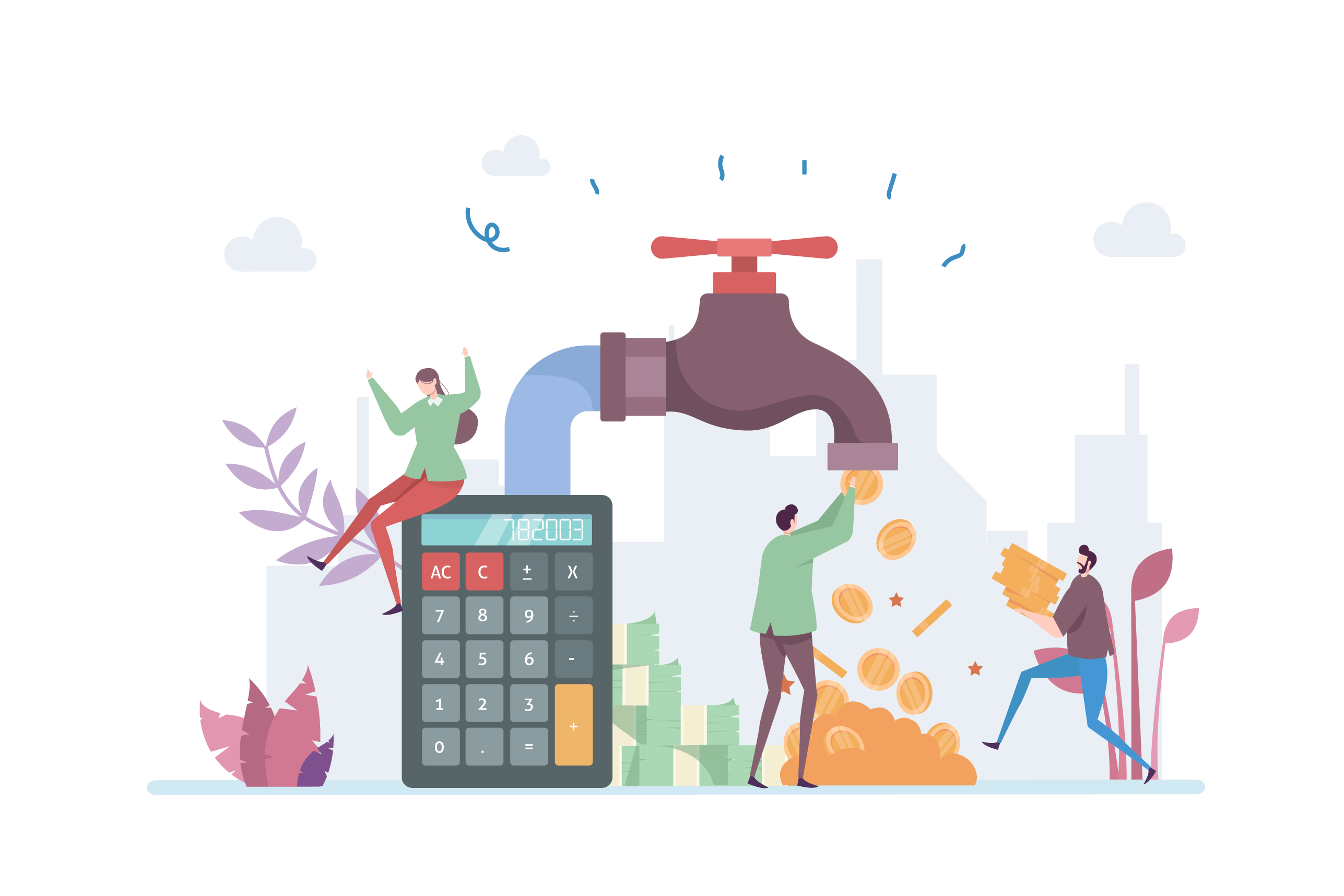 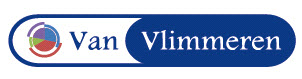 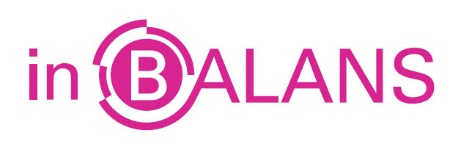 Berekening cashflow
Het resultaat voor belasting
– de vennootschapsbelasting 
+ de afschrijvingen van dat jaar 
= de nettowinst + de afschrijvingen.
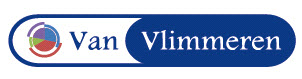